День земли
День девятый
Фиолетовый
Цвет дня
Фиолетовую краску Создает цвет синий с красным.Фиолетовых фиалокДарим мы букет в подарок.
День начался с поздравленья у Вовы день рожденья
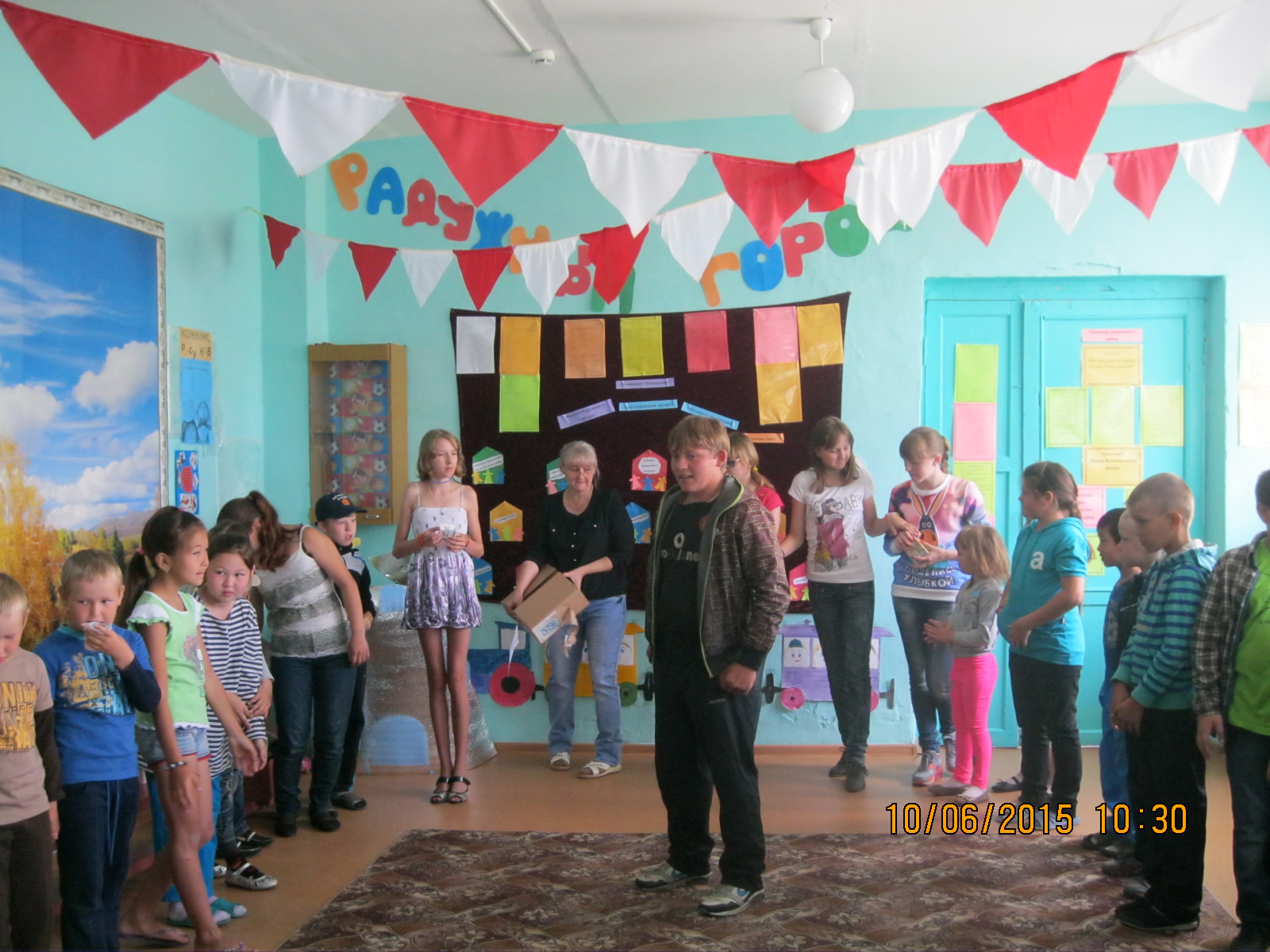 Текст слайда
Текст слайда
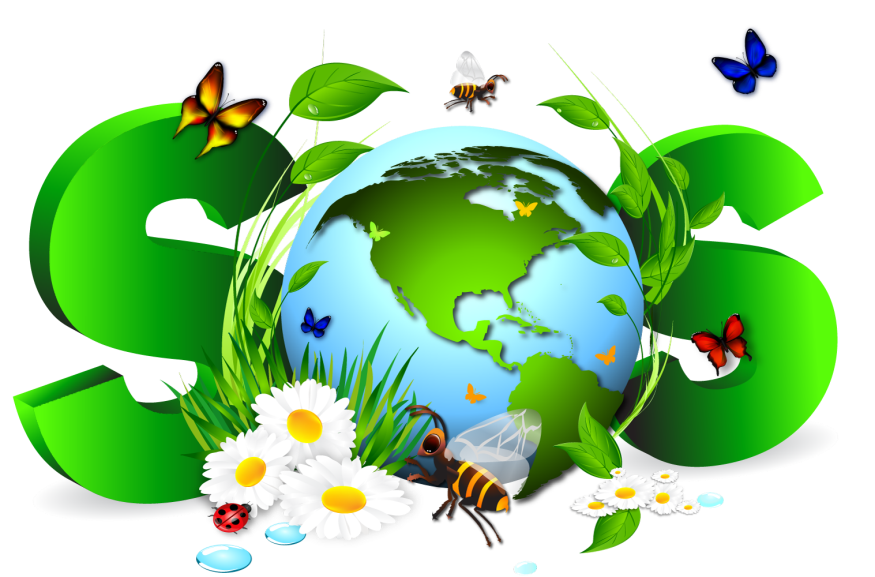 Заголовок слайда
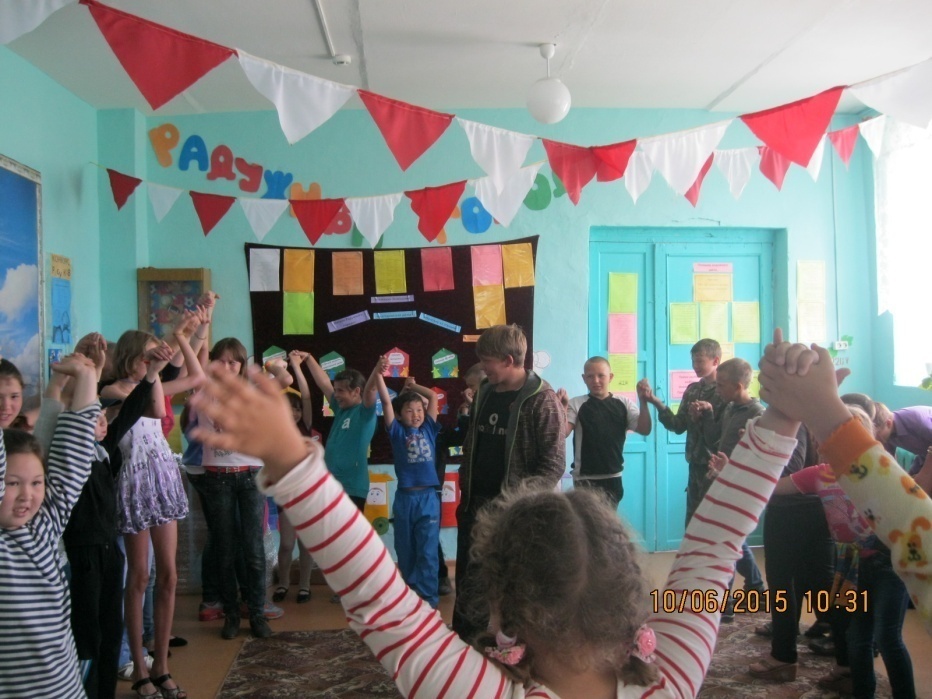 Текст слайда
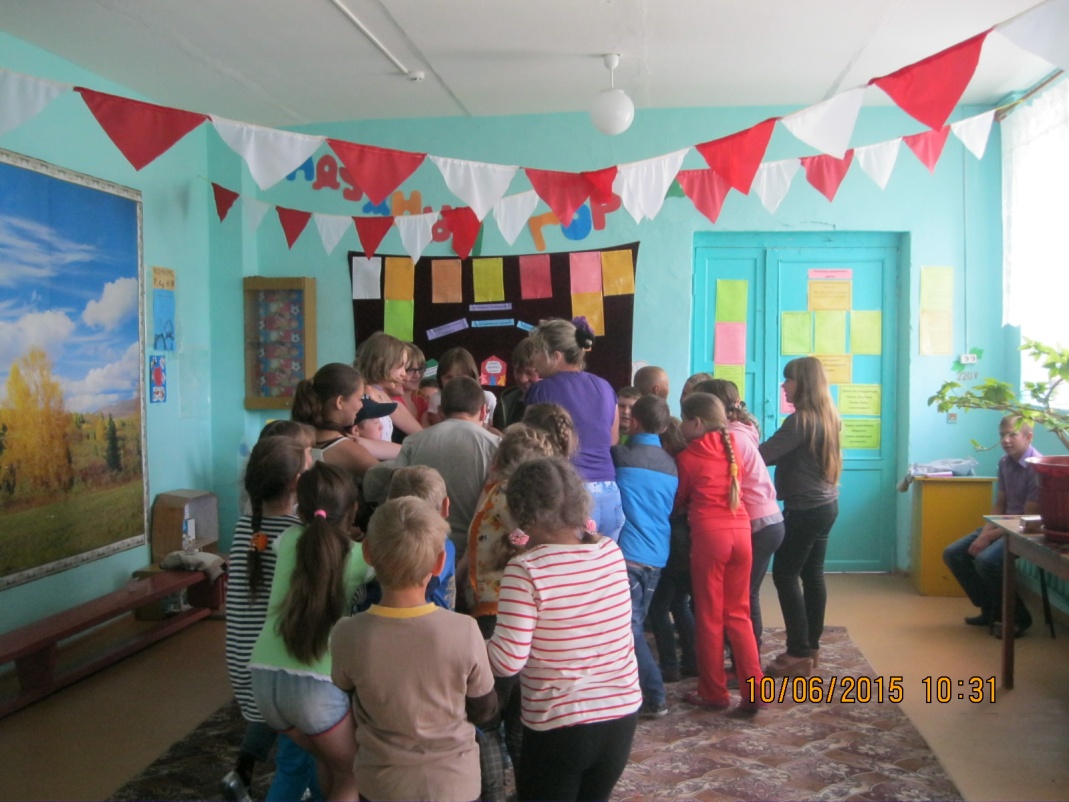 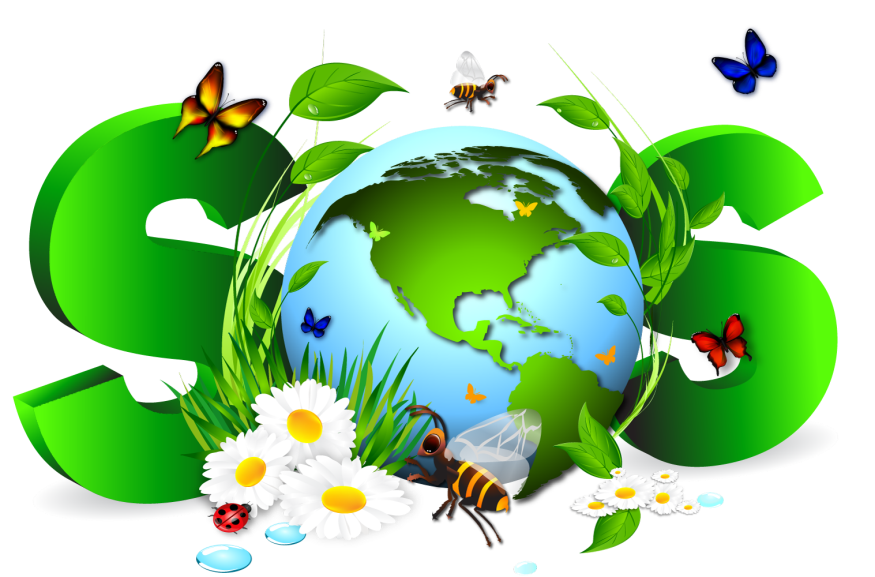 Рано утром на зарядкуВыходили по-порядку Заголовок слайда
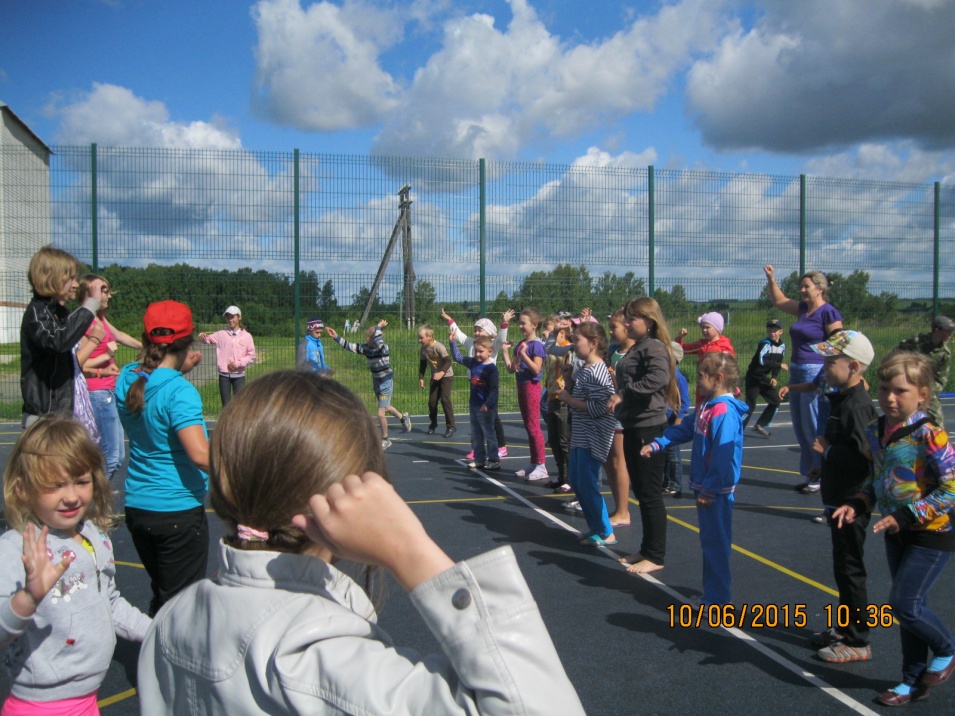 Текст слайда
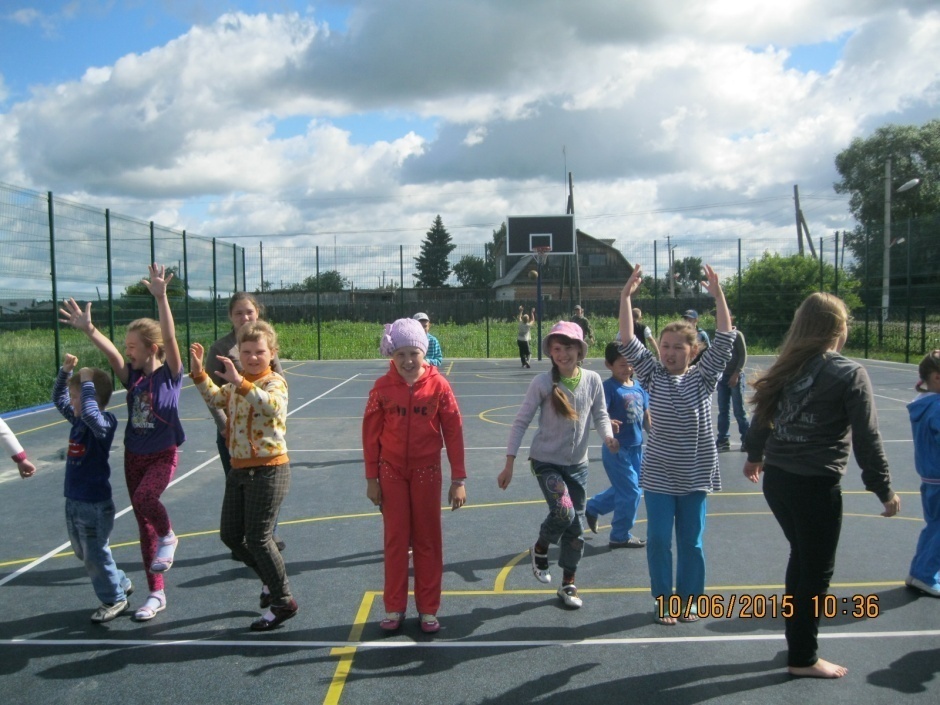 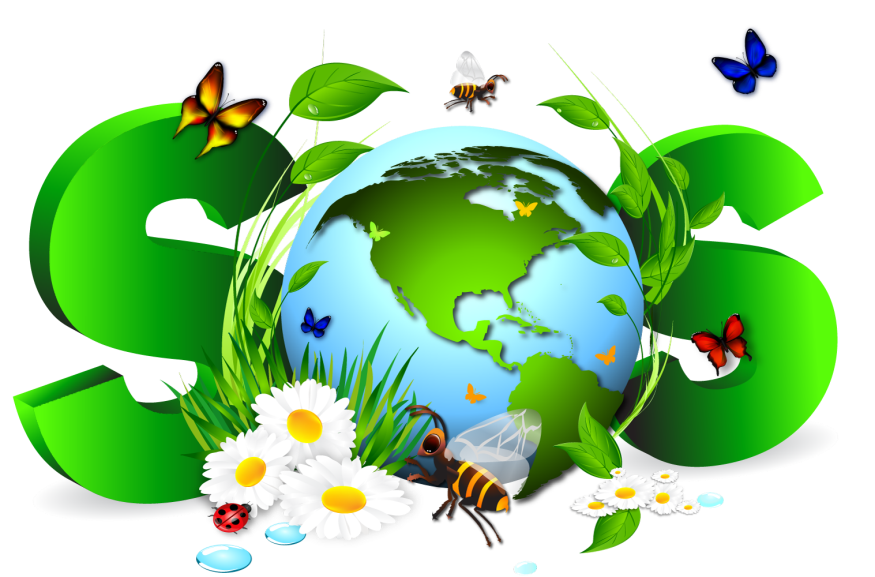 Заголовок слайда
Со здоровьем! Дружит спорт! Стадионы, бассейн! Корт! За старания в награду Будут грамоты у нас! Нет, нет, нет! Будут мышцы наши тверды! Только помните! Спортсмены!
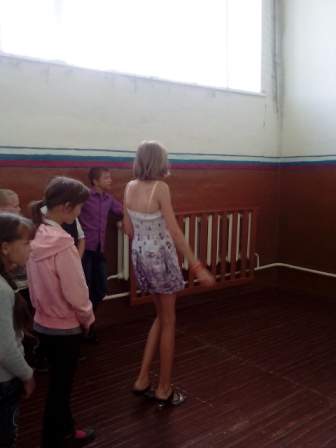 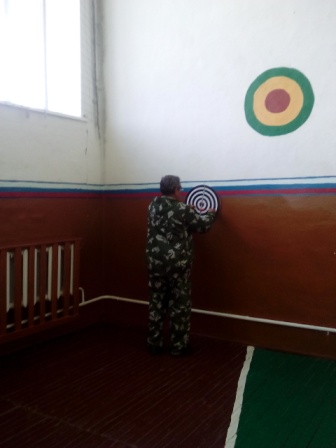 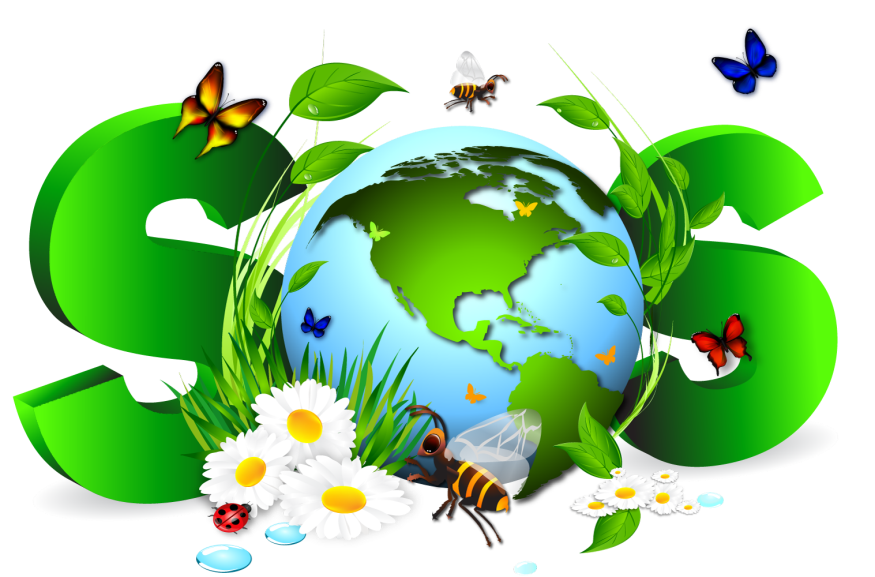 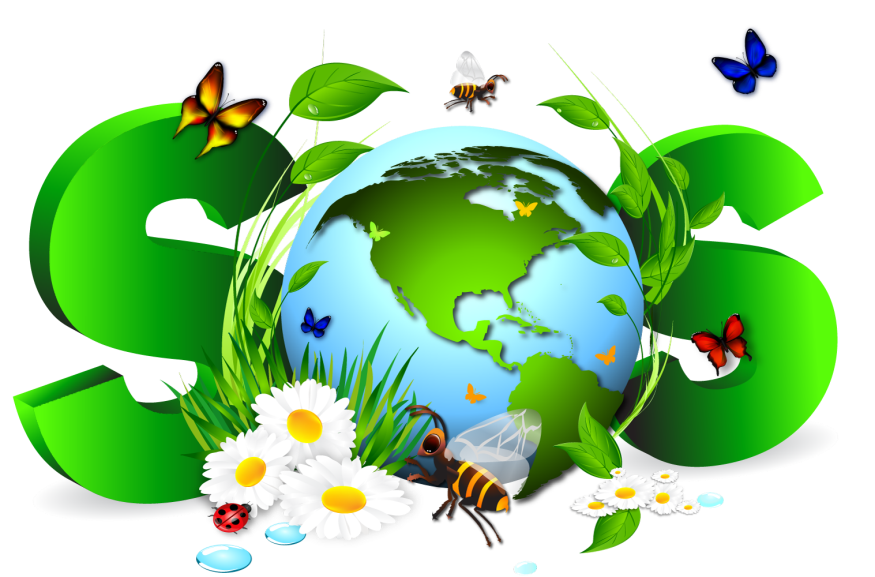 Заголовок слайда
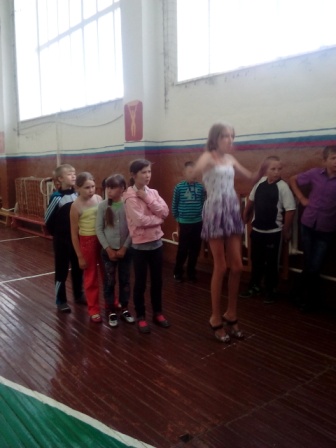 Текст слайда
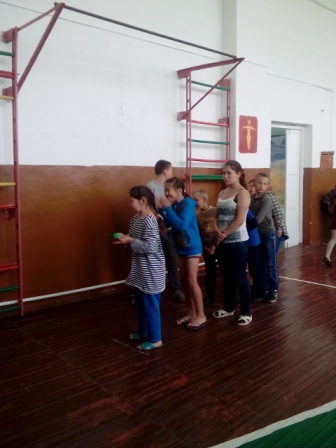 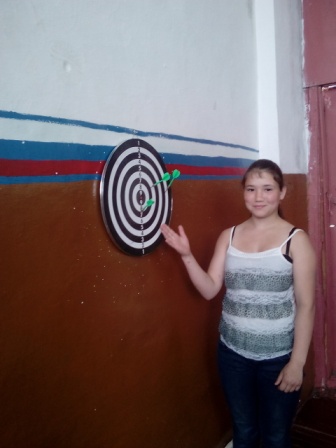 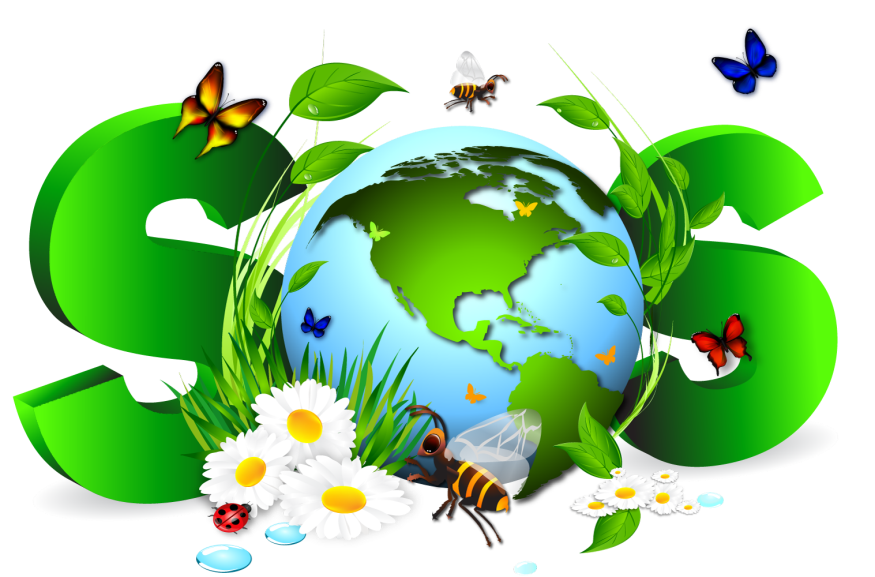 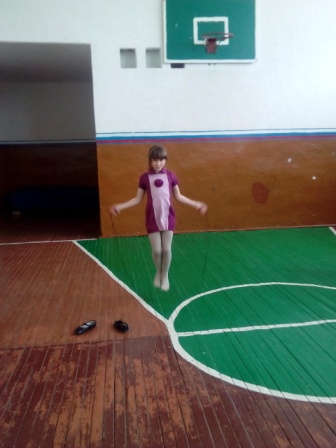 Заголовок слайда
Текст слайда
Текст слайда
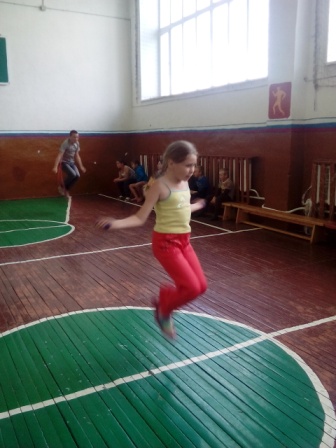 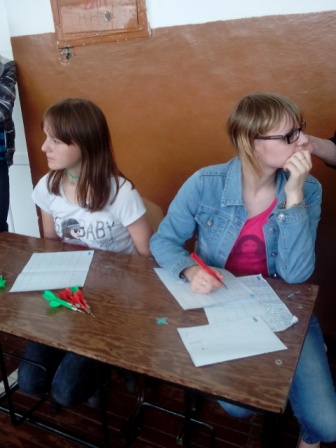 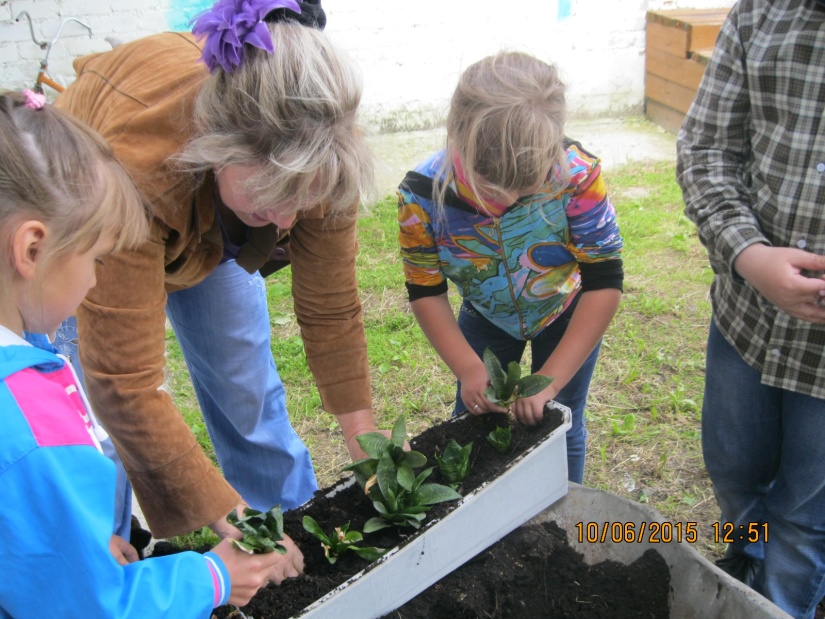 В нашей группе на окне,Во зеленой во стране,В расписных горшочкахПодросли цветочки.
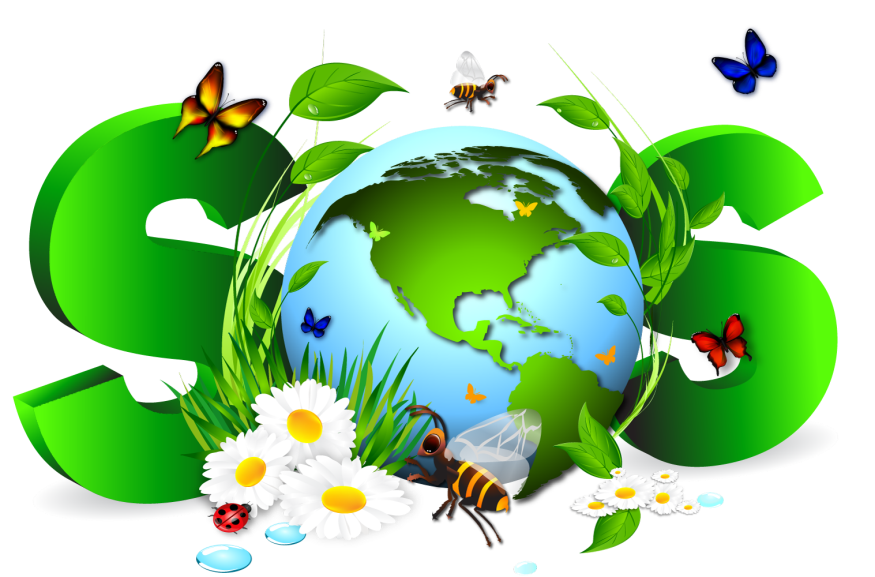 Акция Росток
Заголовок слайда
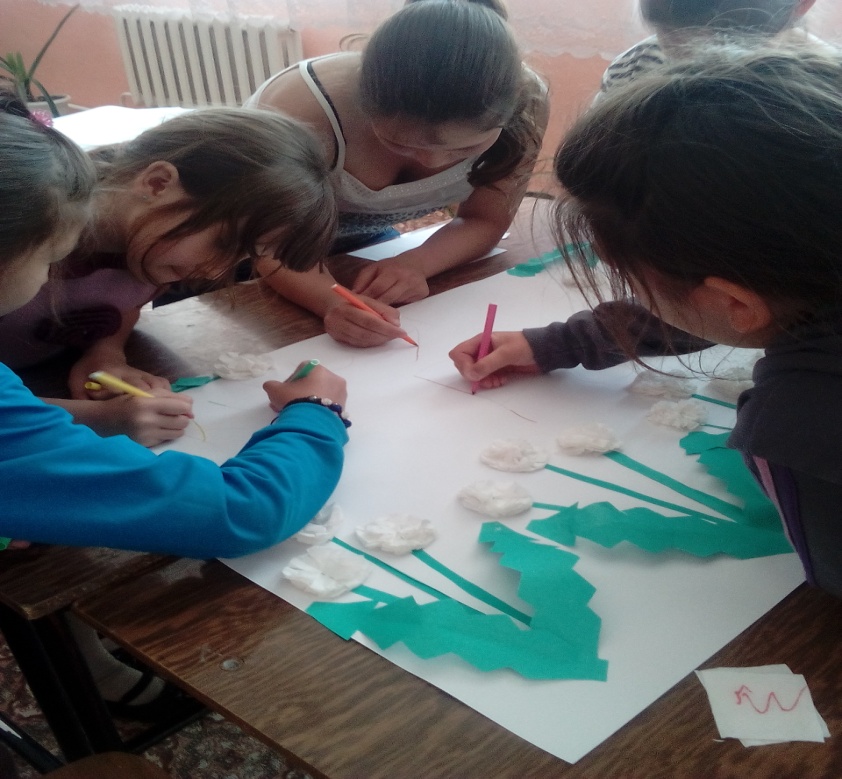 Когда цветок в тепле цветёт,Кусочек лета он несёт,И отступают холода,И по-другому всё тогда!
Текст слайда
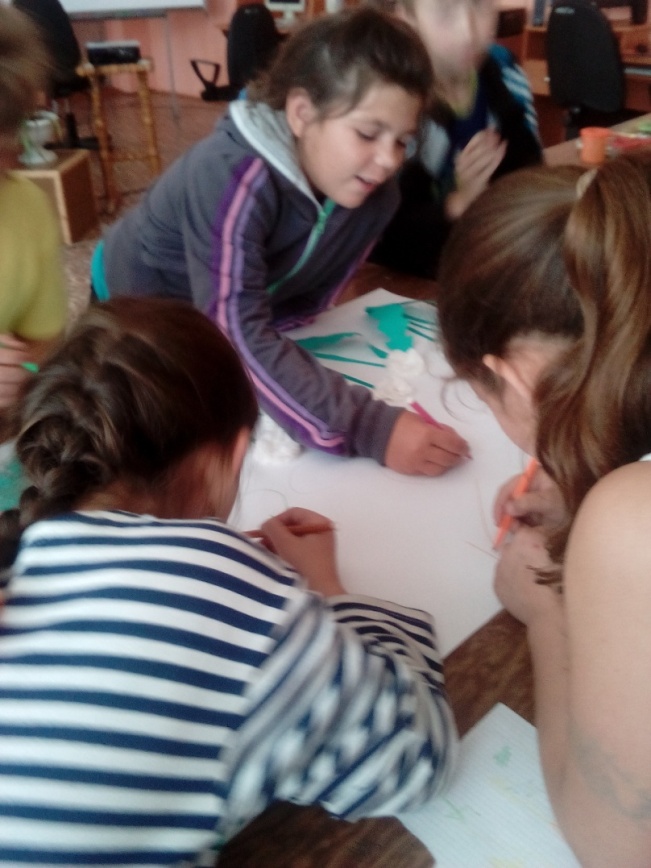 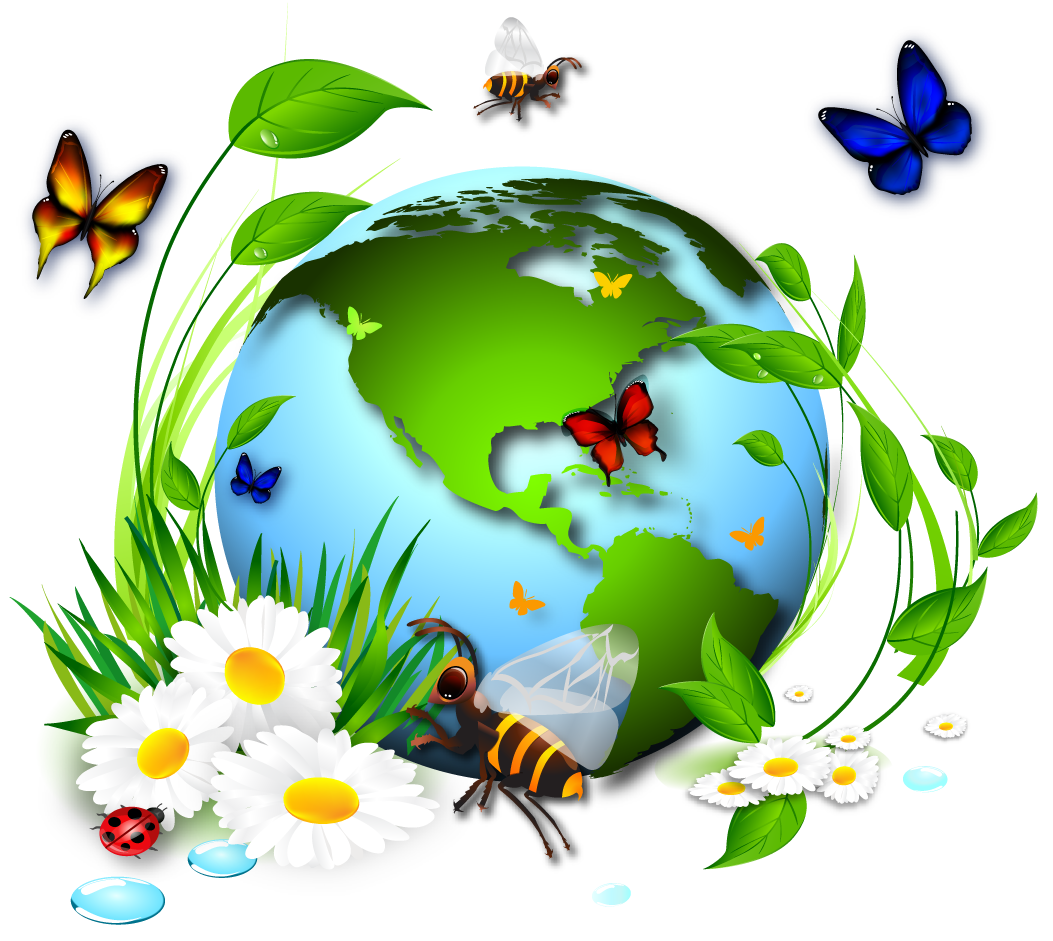 Заголовок слайда
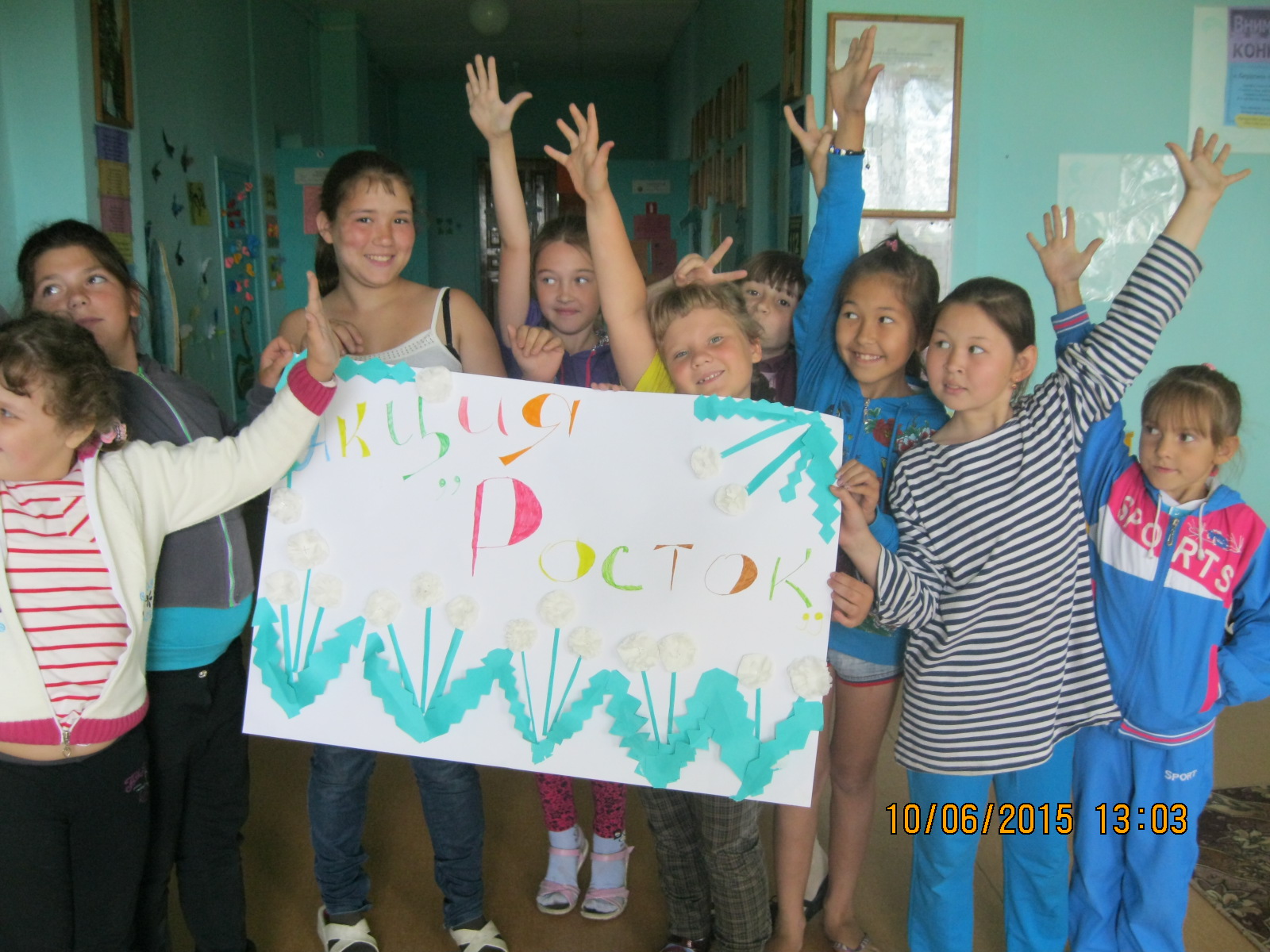 Текст слайда
Текст слайда
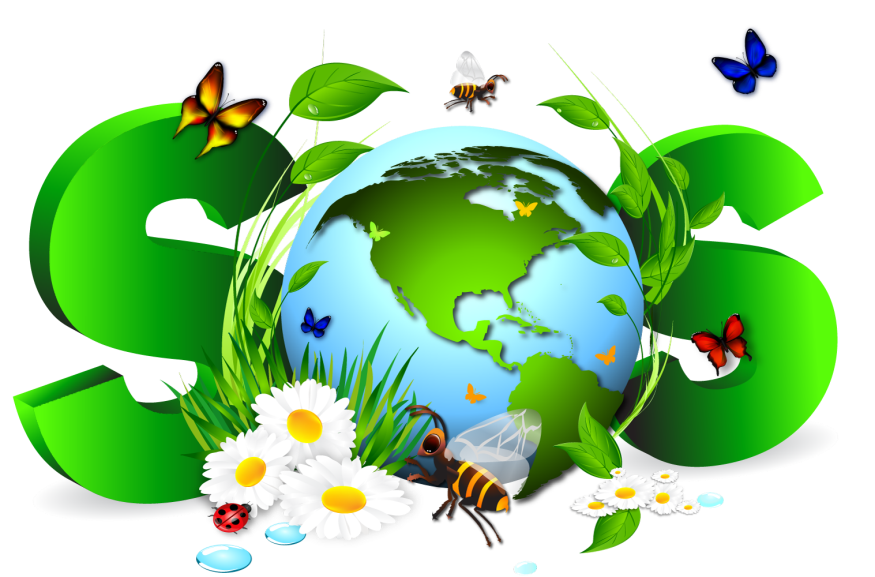 Заголовок слайда
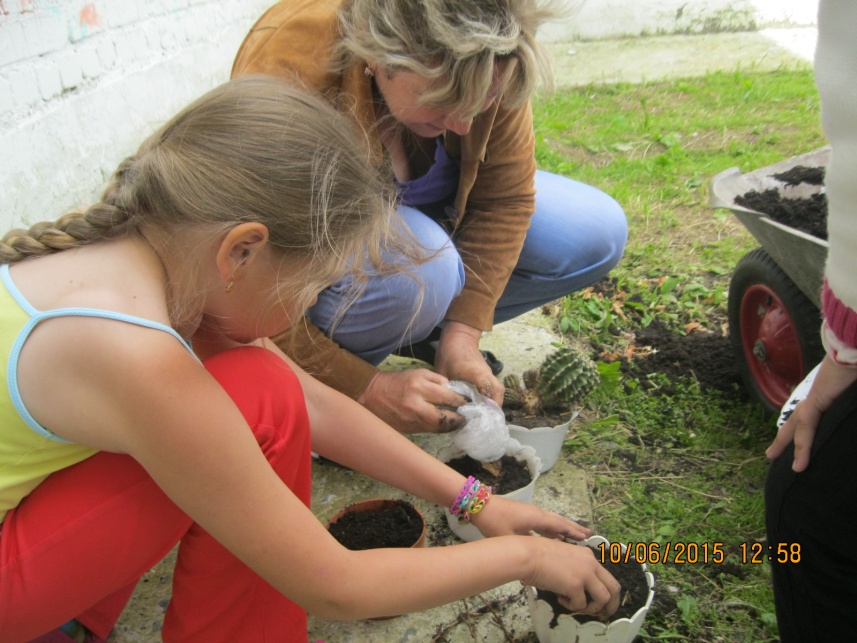 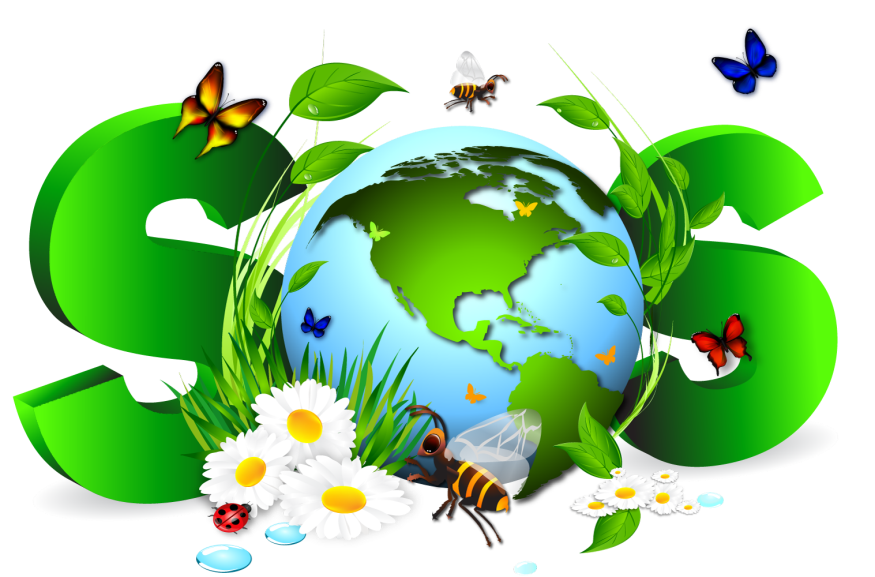 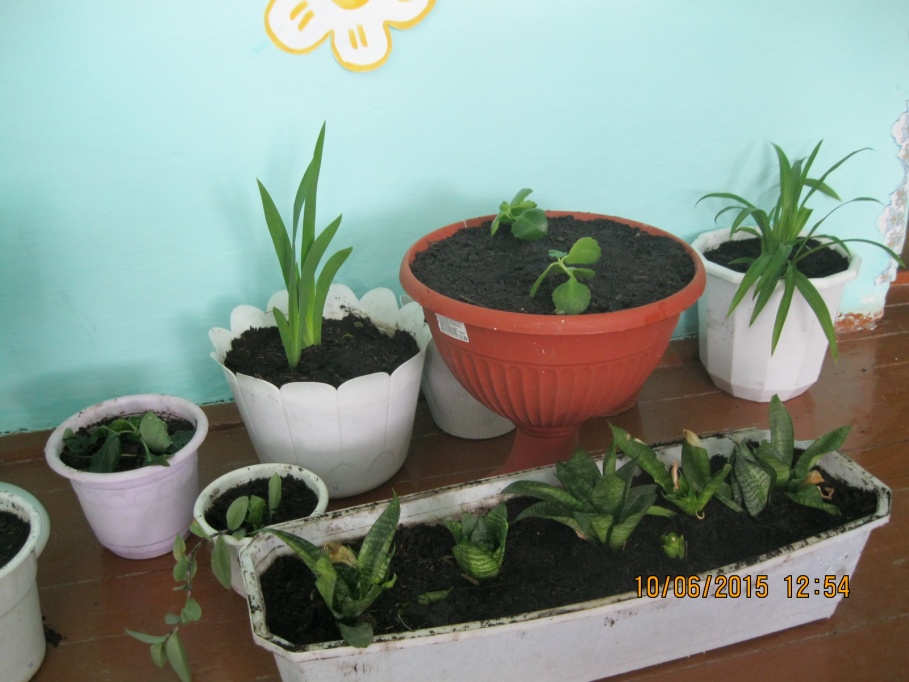 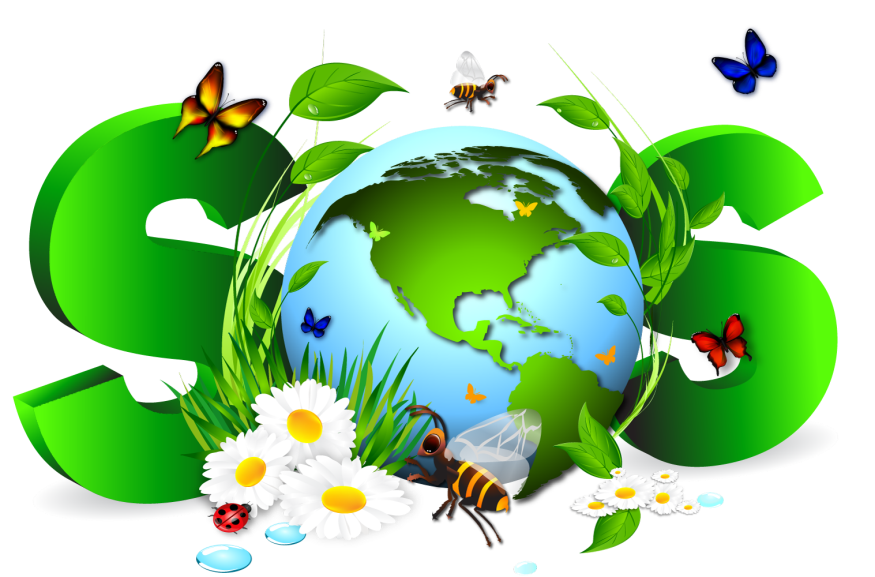 Заголовок слайда
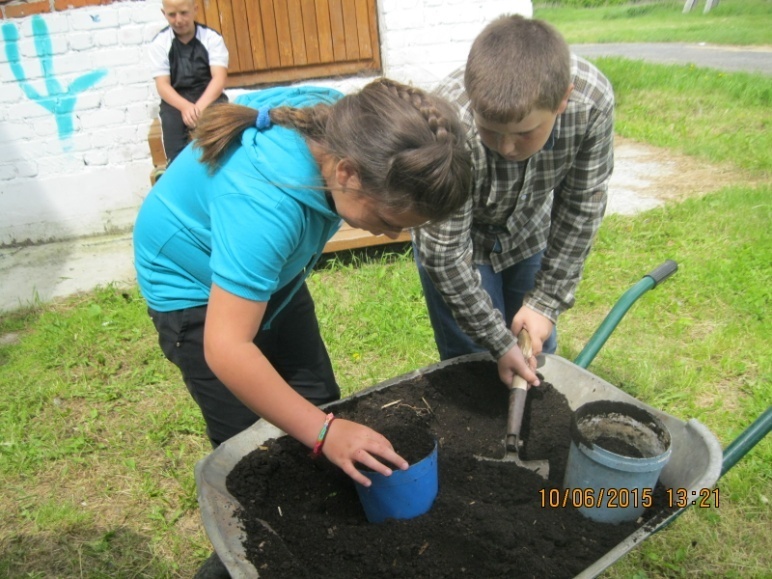 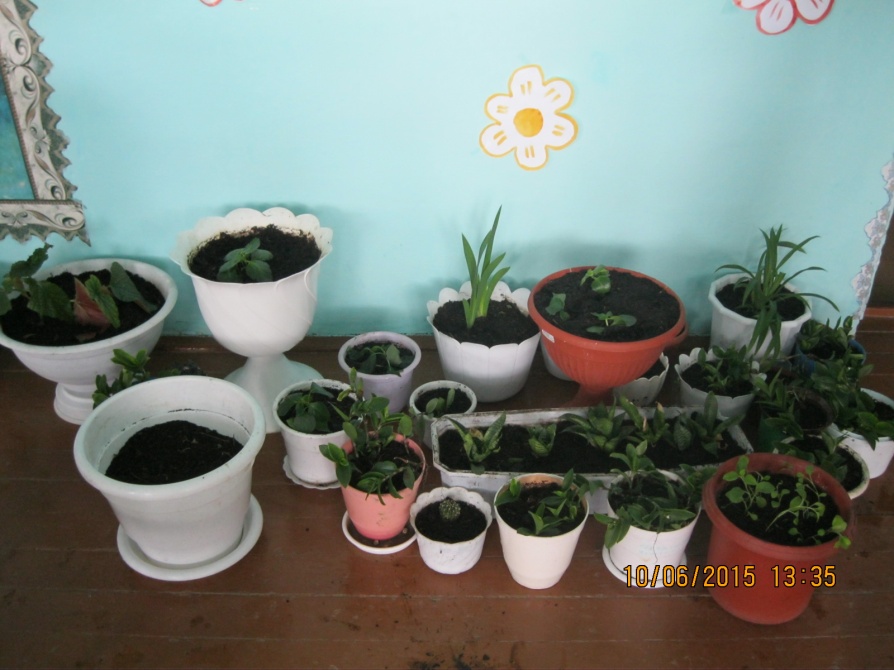 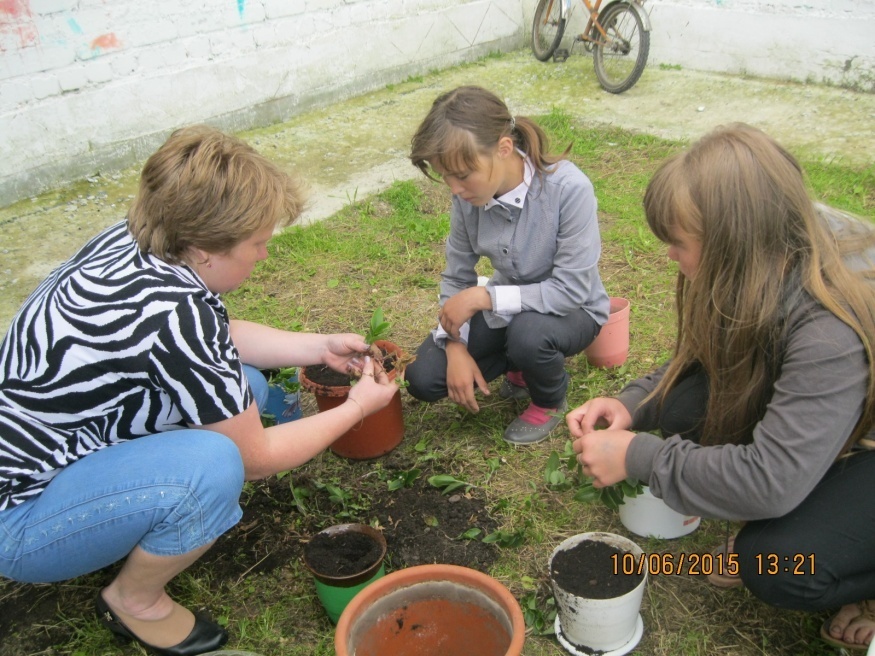 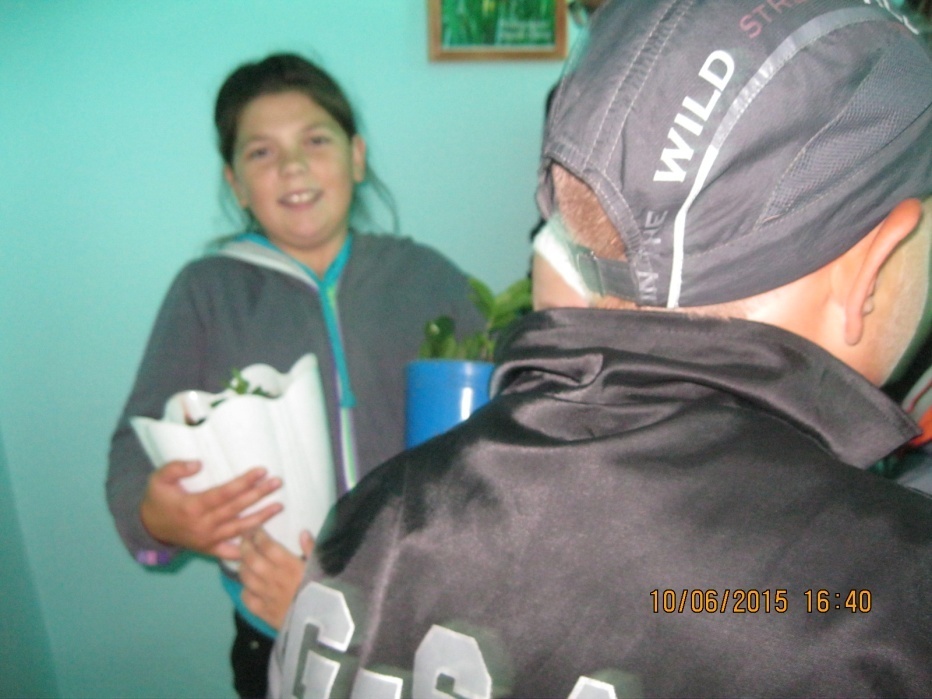 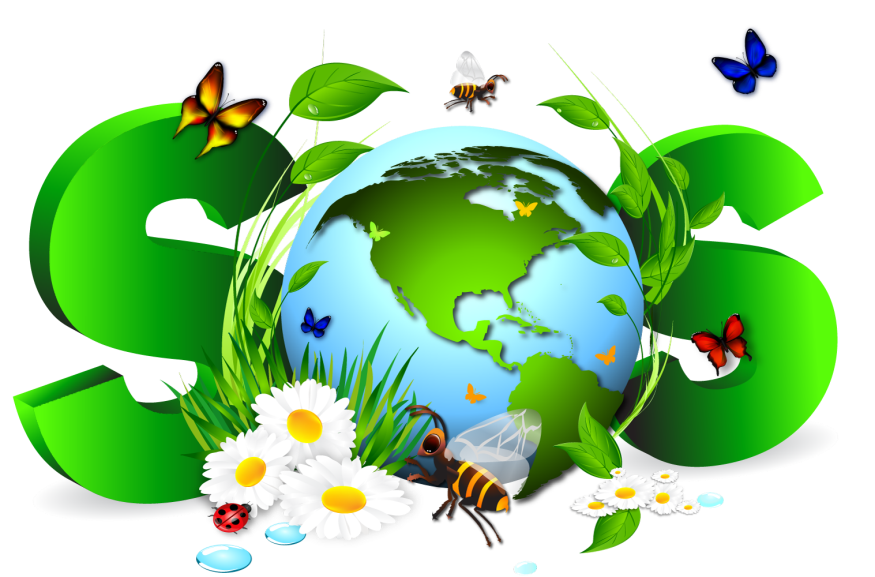 Заголовок слайда
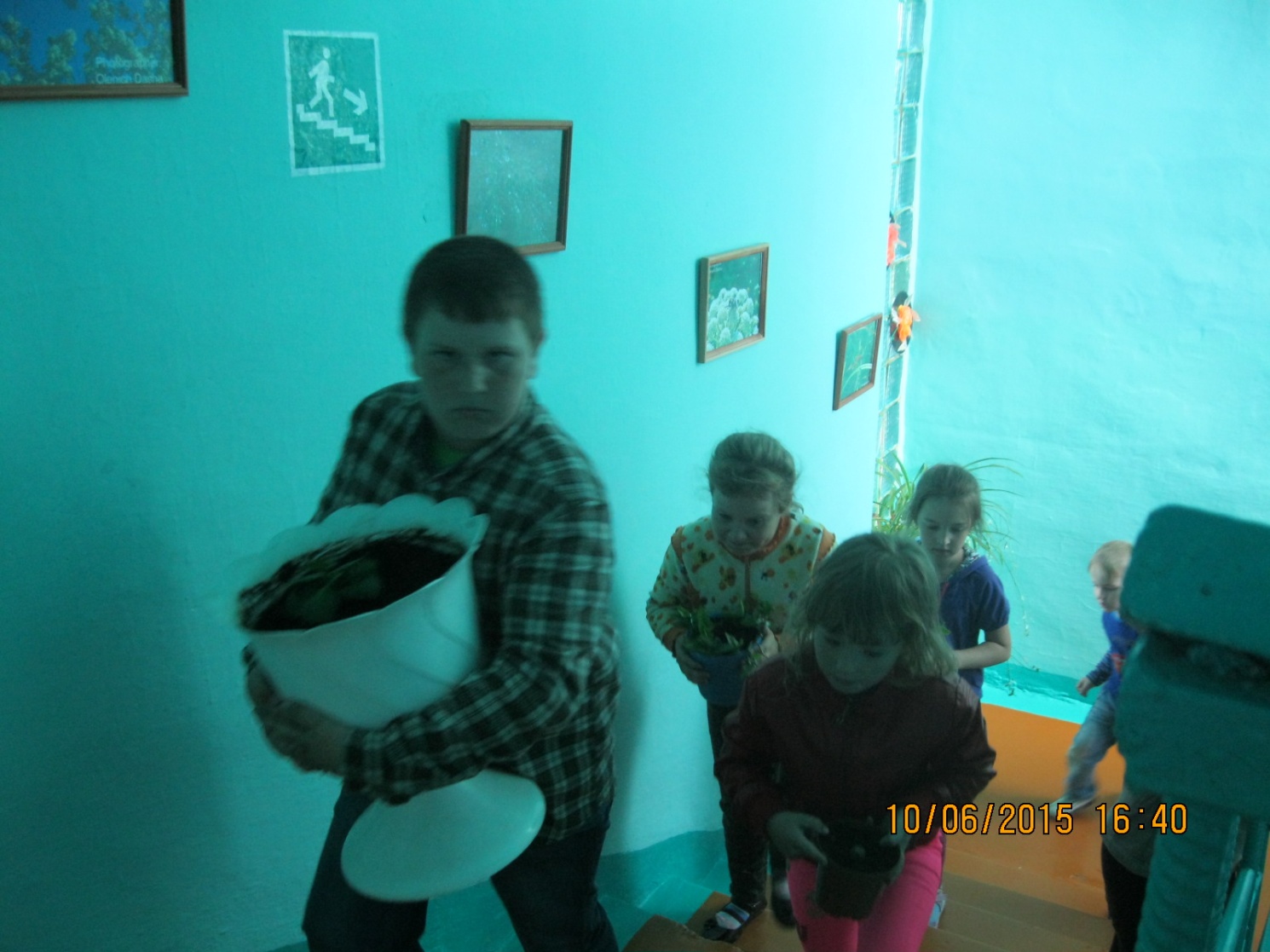 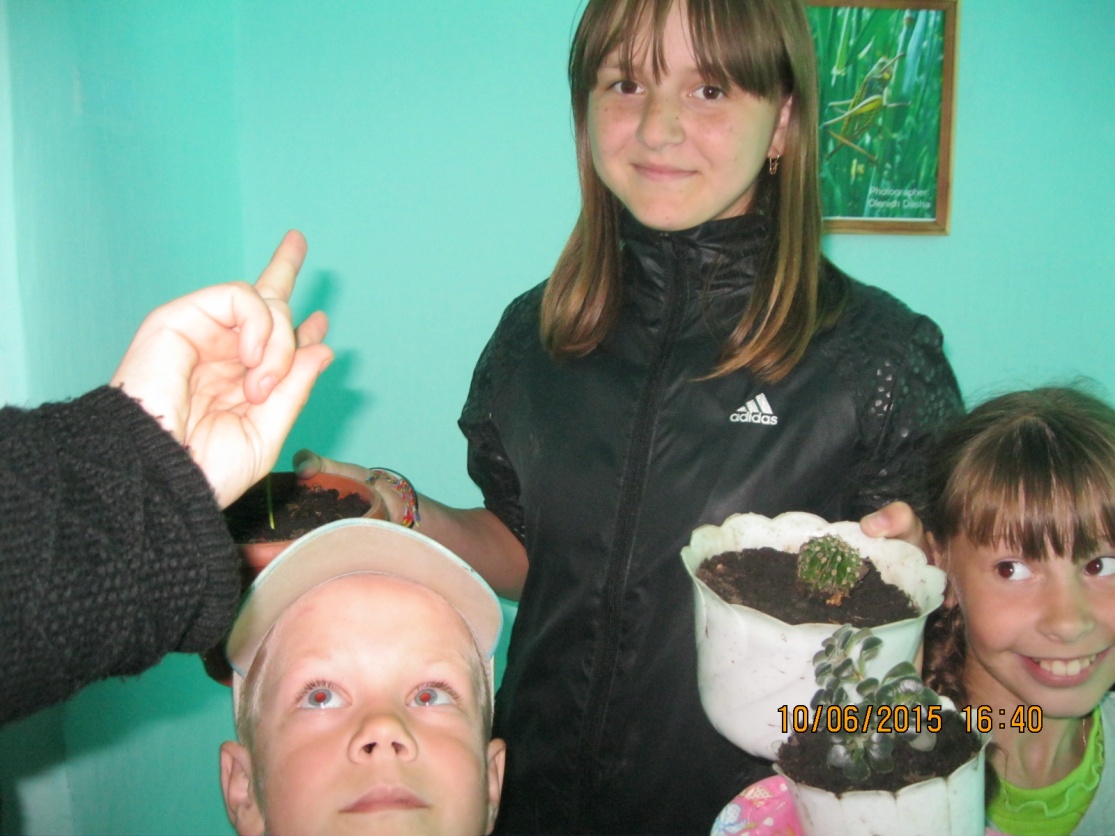 Заголовок слайда
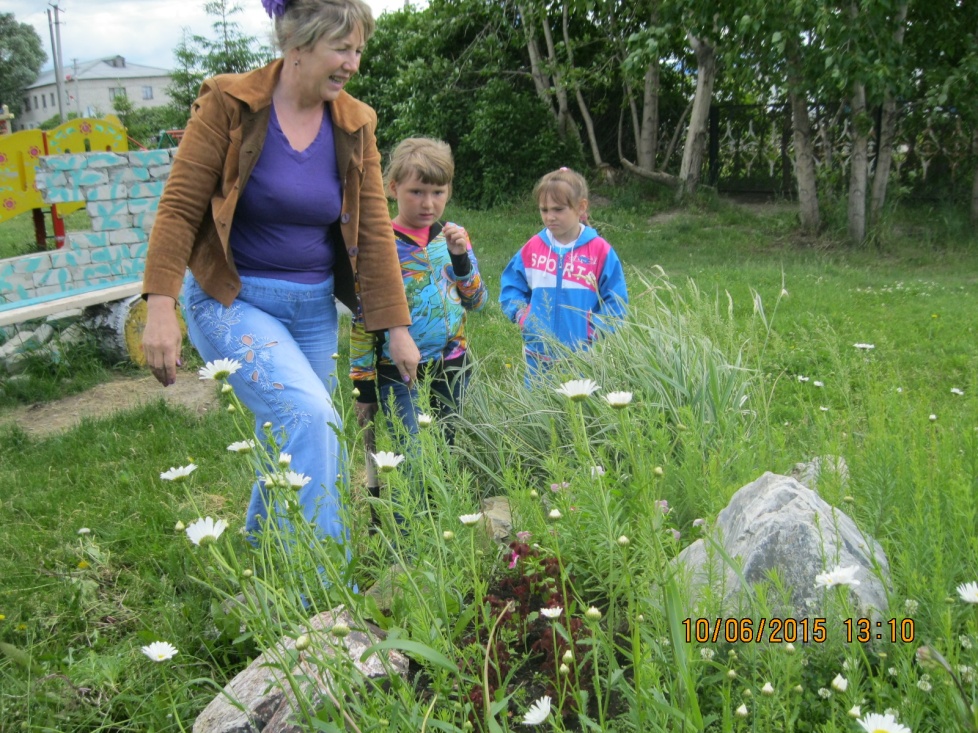 Текст слайда
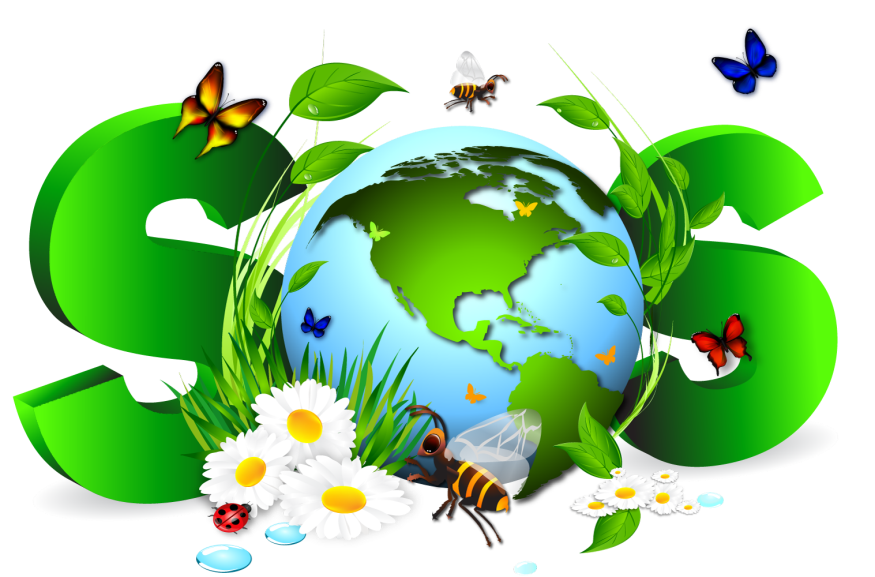 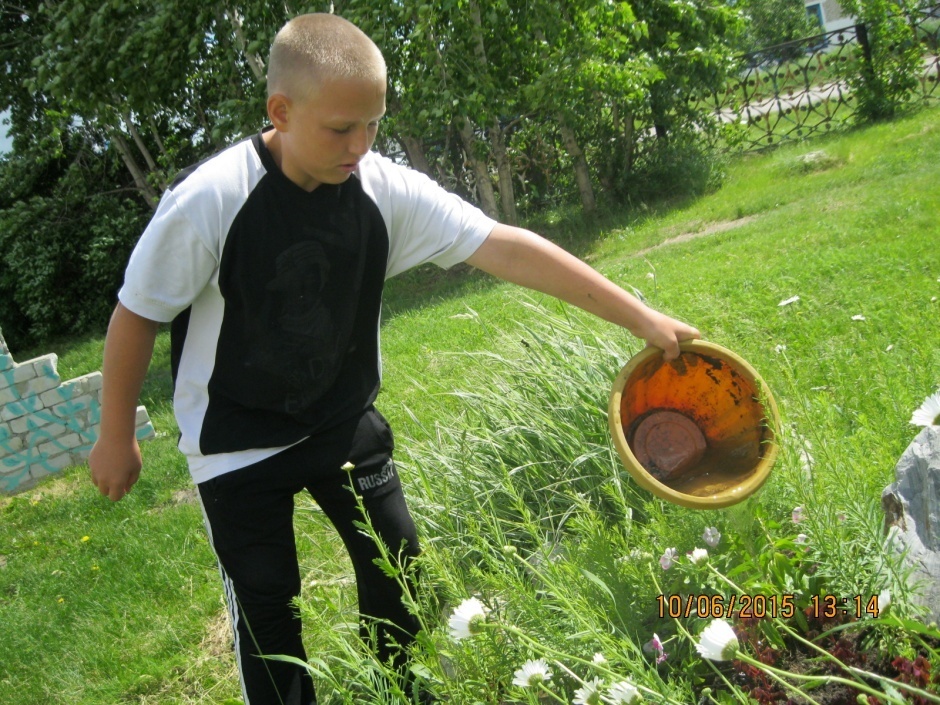 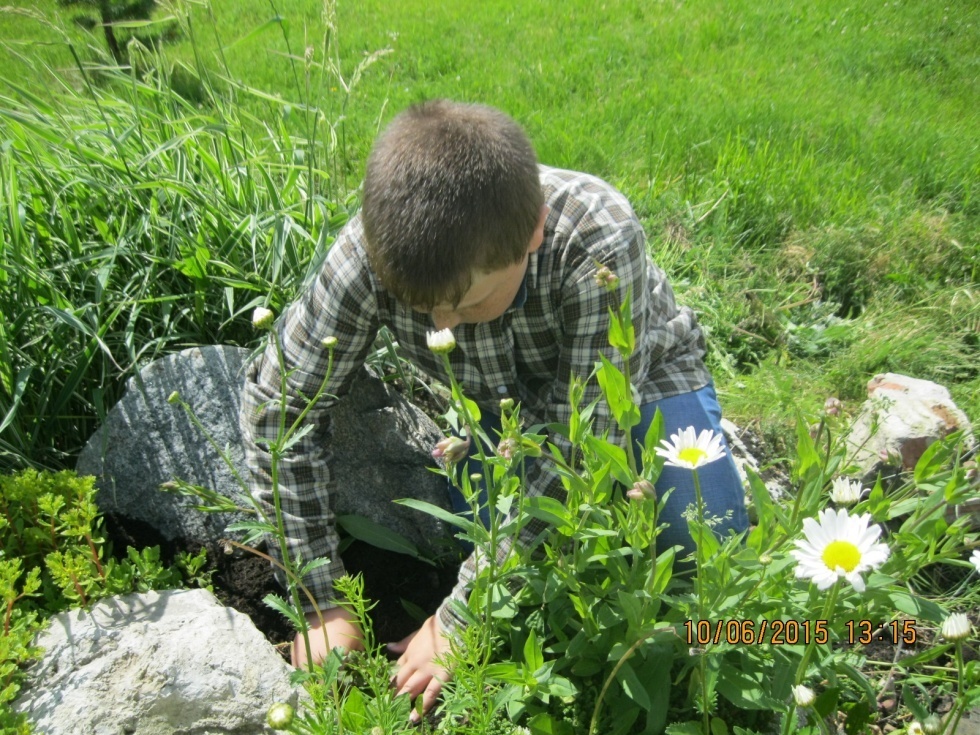 Заголовок слайда
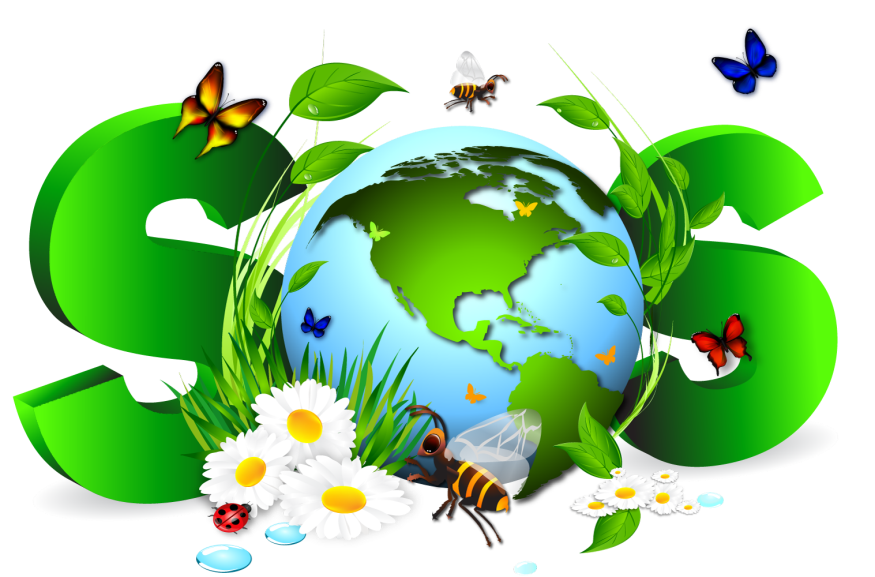 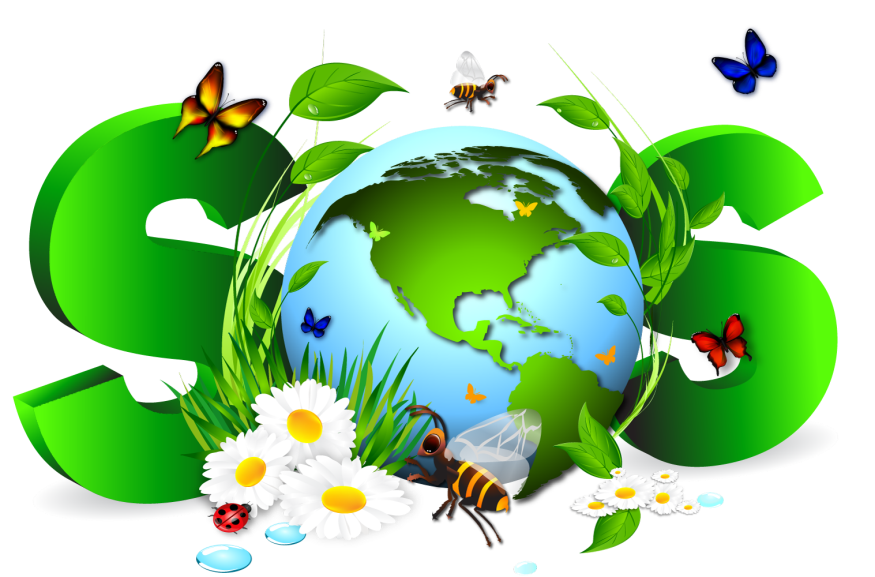 Экологическая игра
Заголовок слайда
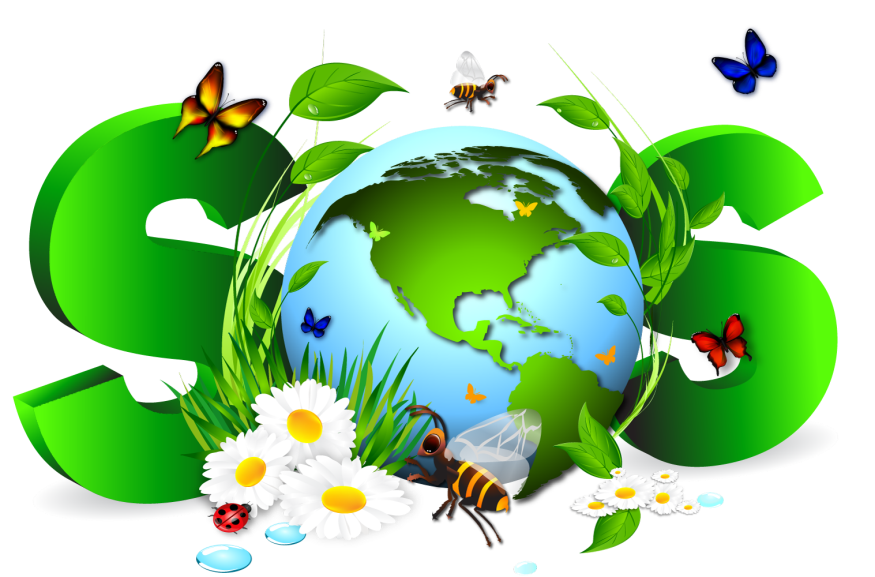 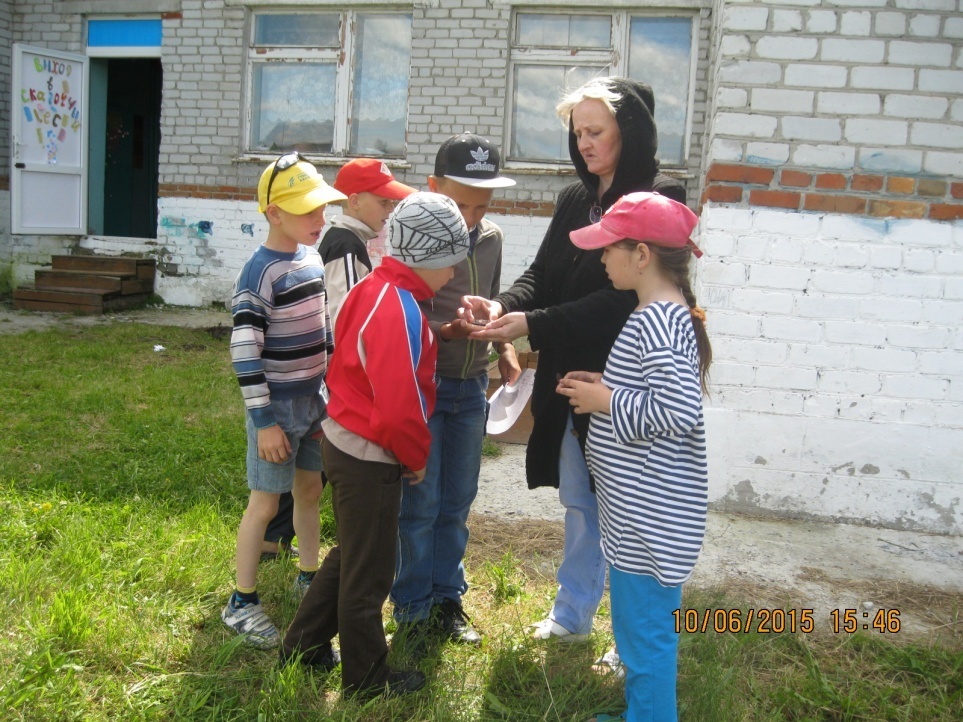 Заголовок слайда
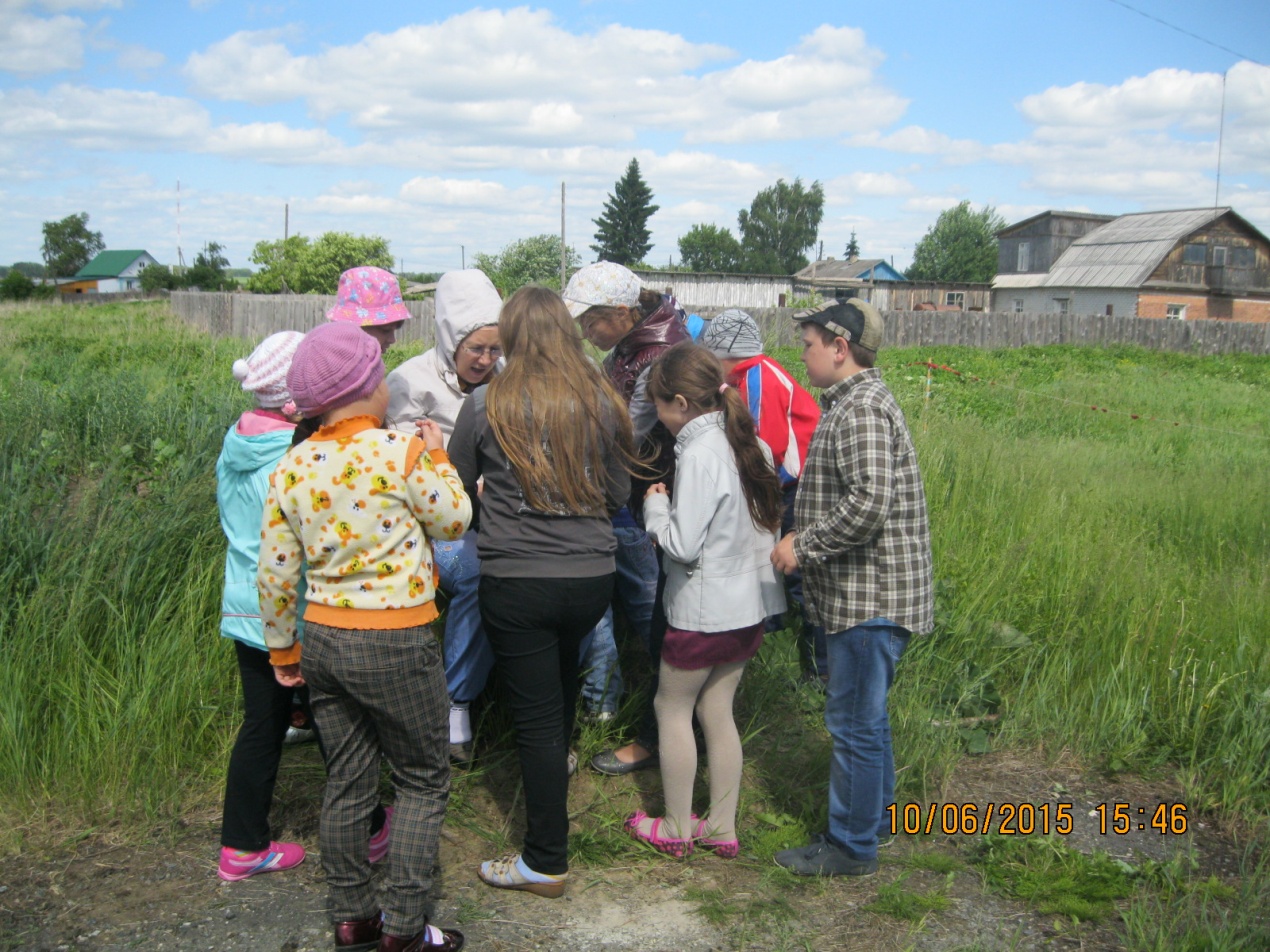 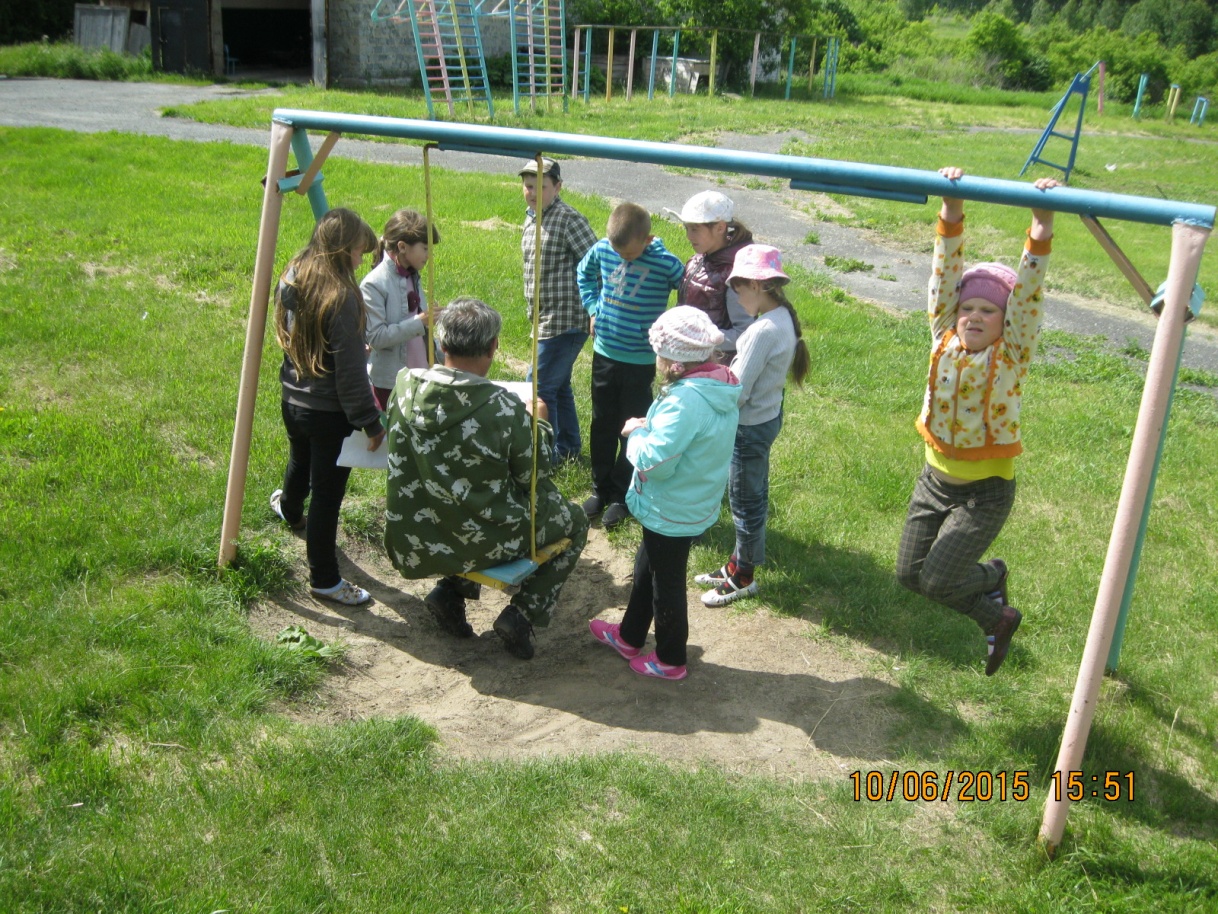 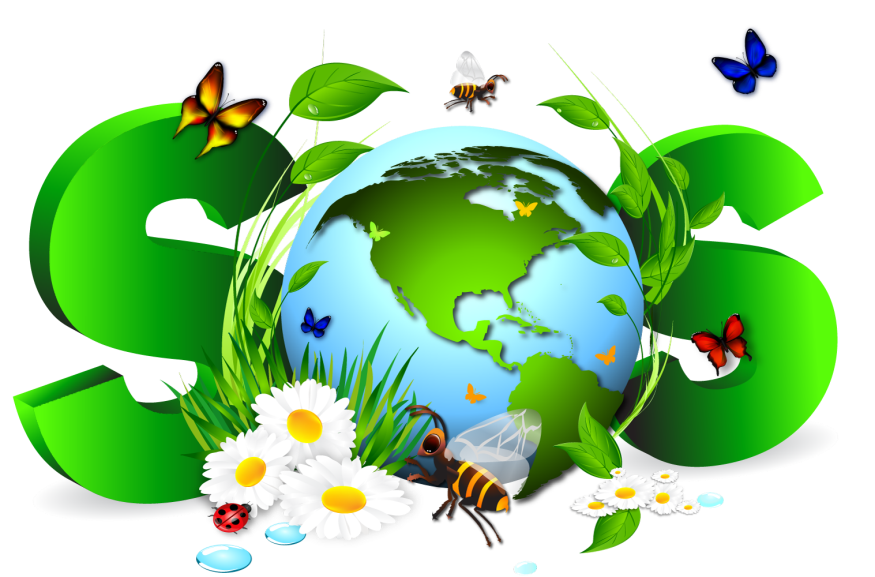 Заголовок слайда
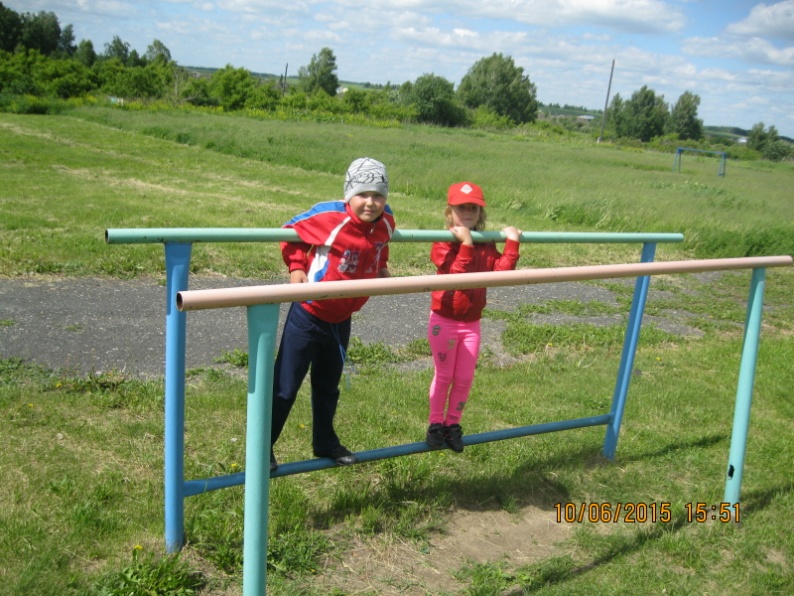 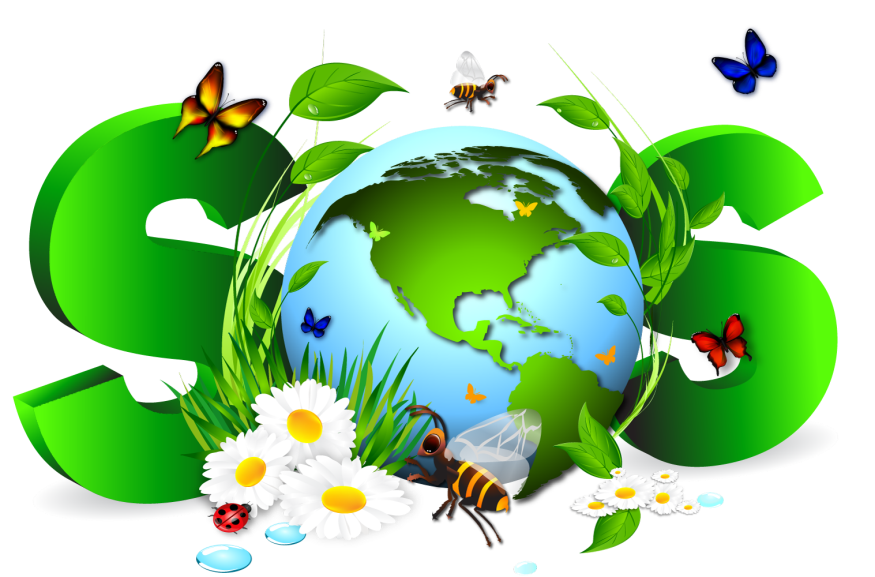 Заголовок слайда
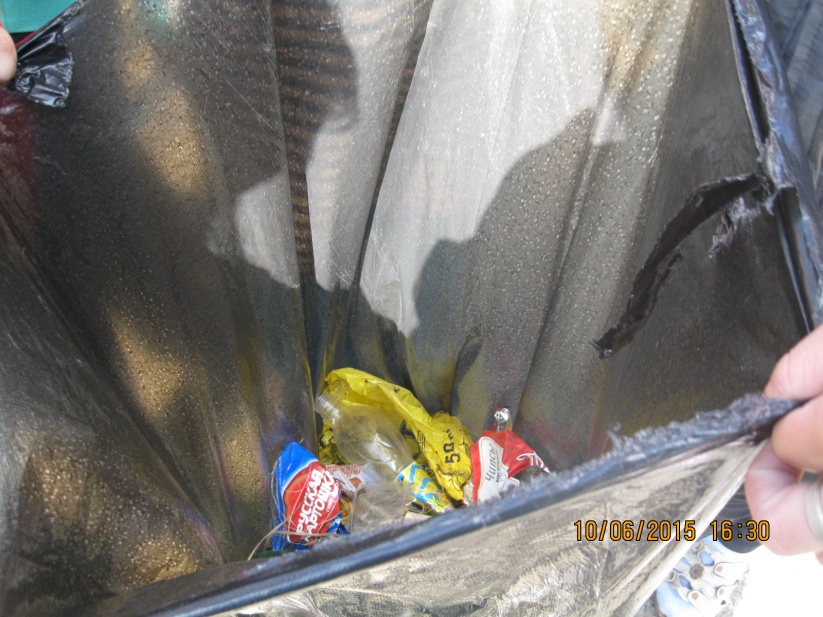 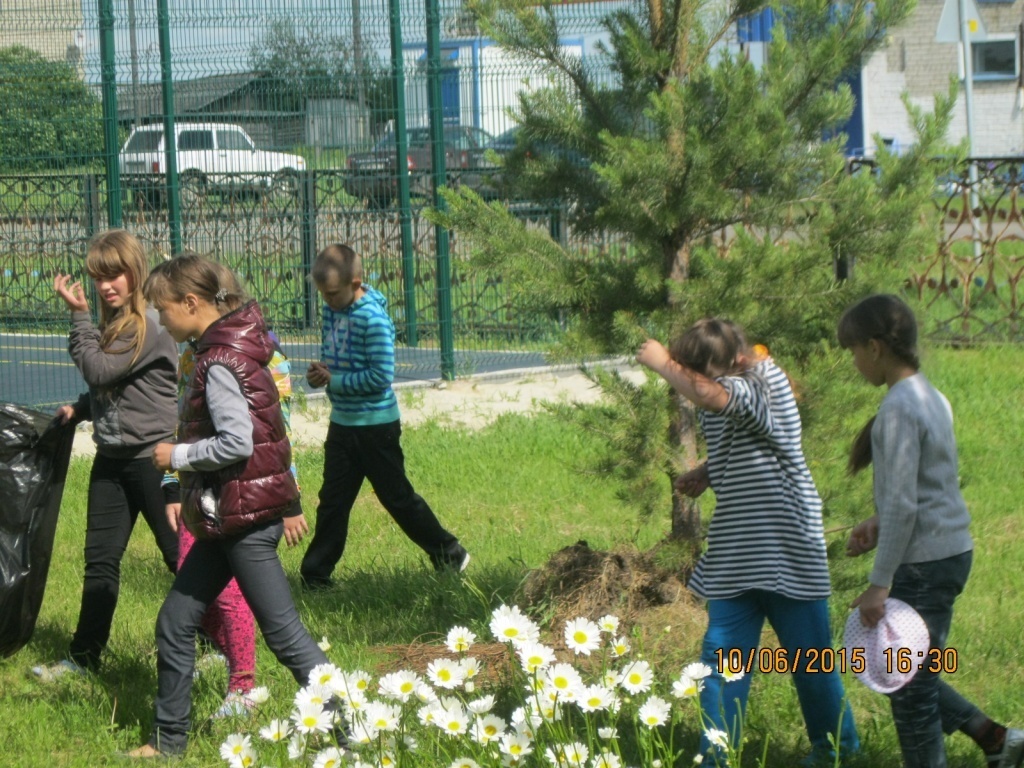 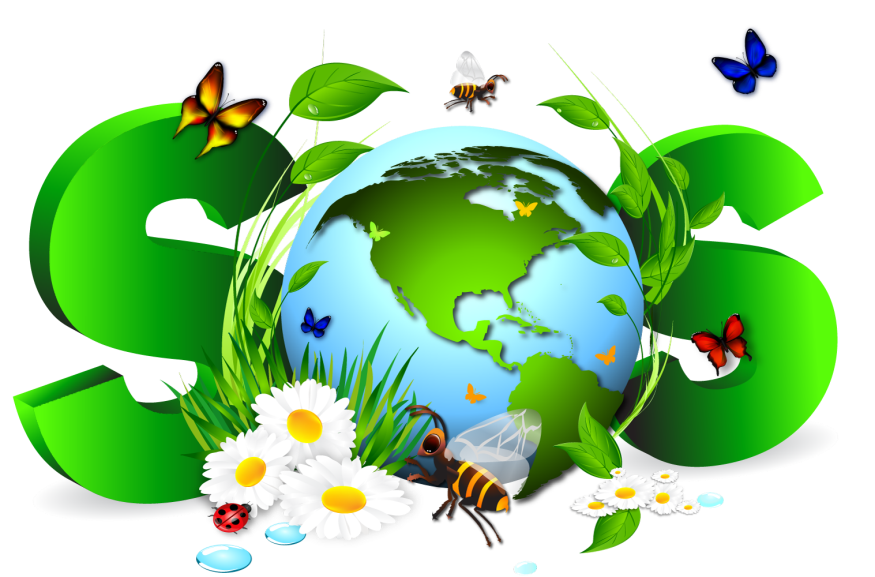 Заголовок слайда
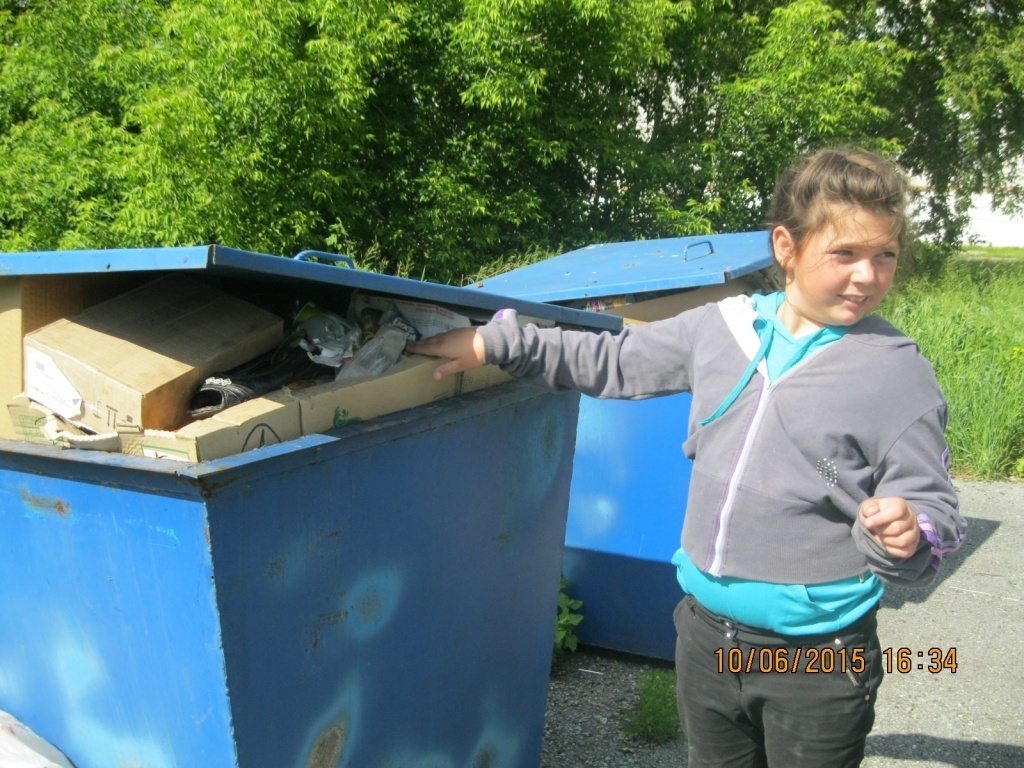 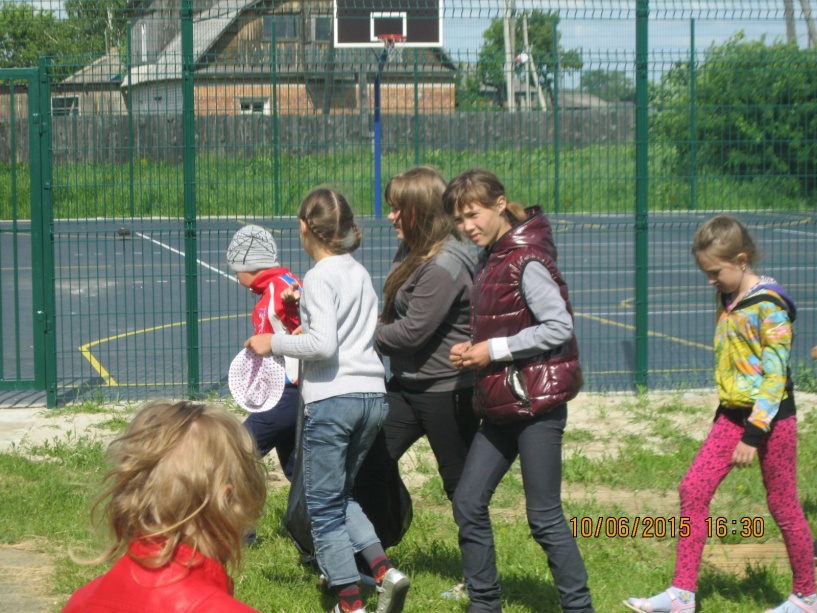 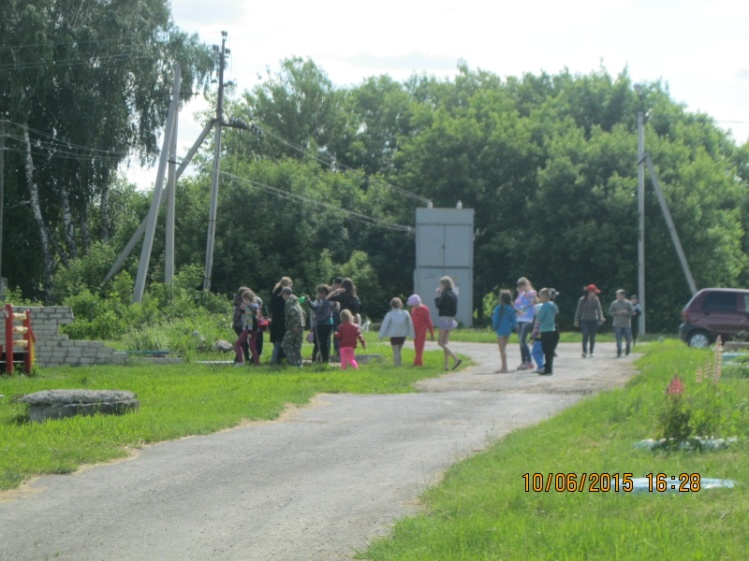 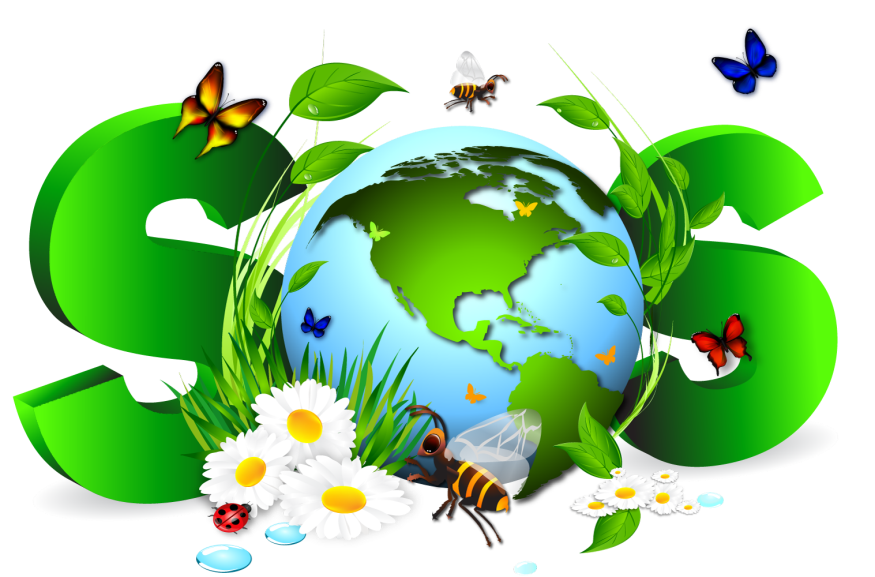